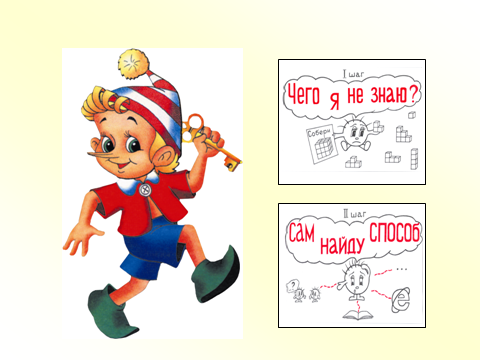 Мәсьәлә 1
Чәй,кофе,кабартма ,печенье, вафлядан  1төр эчемлектән һәм 1төр ризыктан торырлык итеп ничә төрле иртәнге чәй әзерләп була?  

 1 бирем
 2 бирем
 3 бирем
 4 бирем
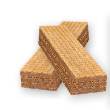 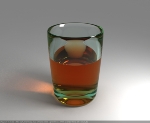 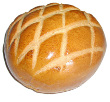 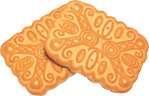 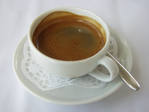 Этап отработки умения
выполнять организованный перебор
1 нче бирем 
 Мәсьәләнең шартына туры килерлек итеп таблица төзе.  Синең ничә төрле иртәнге чәй килеп чыкты? ?
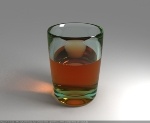 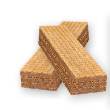 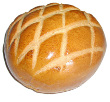 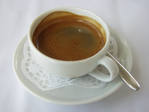 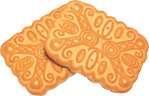 1 нче бирем
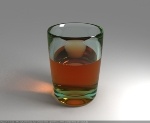 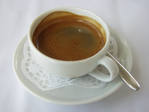 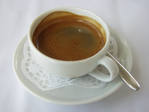 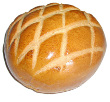 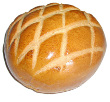 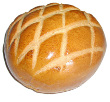 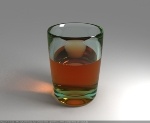 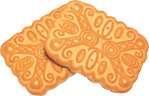 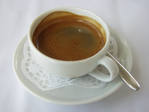 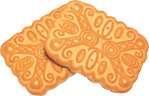 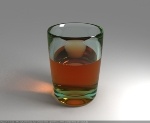 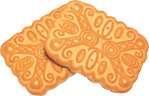 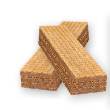 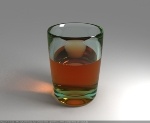 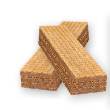 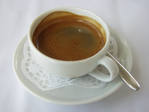 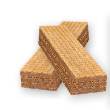 6  төрле
2 нче бирем
Мәсьәләнең шартына туры килерлек итеп, агач тармакларында вариантларны күрсәт.
                                                
                                               Иртәнге чәй

Эчемлекләр


Ризыклар

 Ничә төрле иртәнге чәй килеп чыкты?
2 нче бирем

                                                

                                                 Иртәнге чәй

   
 Эчемлекләр

 
   Ризыклар

                                           6 төрле
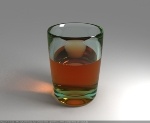 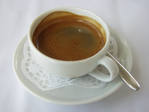 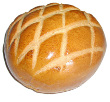 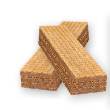 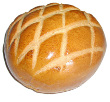 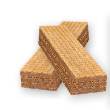 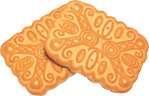 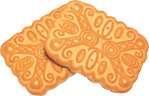 3 нче бирем
  
 Мәсьәләнең шартына туры килерлек итеп,  граф   төзе
        Ничә төрле иртәнге чәй килеп чыкты?
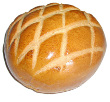 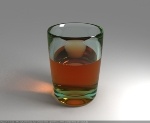 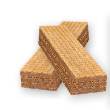 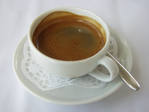 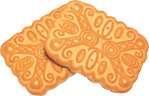 3 нче бирем









                                                         6 төрле
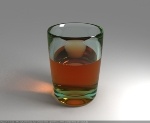 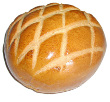 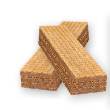 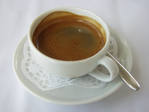 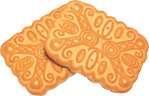 4 нче бирем
 1, 2, 3 нче биремнәрдә килеп чыккан нәтиҗәләреңне                      чагыштыр
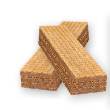 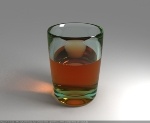 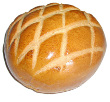 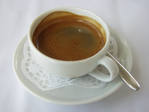 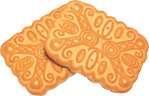 4 нче бирем

 Җаваплар бертөрле.
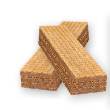 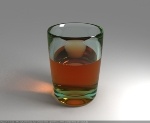 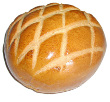 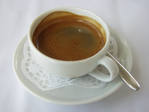 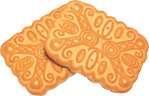 Таблица кулланып чишү
*
?
+
*